HOLLYWOOD ACTING WORKSHOP 2023
With Amber Bickham
Creative Producer / Casting Director /Voice Director /Coach
주최 ENVY ARTISTS GROUP SEOUL/LA
강사  Acting coach - AMBER BICKHAM
RECENTLY  CREDITS

THE NEW KINGS & QUEENS OF COMEDY (COMEDY CENTRAL)
 PRODUCERUnscripted stand-up comedy series 

LOL NETWORKS / HARTBEAT 
TALENT BOOKERVarious commercial spots for Old Spice, Scope, Gillette & NBC 

OMG YES: A SERIES OF EXTREMELY RELATABLE CIRCUMSTANCES (ADULT SWIM) 
VOICE DIRECTOR, CASTING DIRECTOR 
Animated pilot 

BIRDGIRL (ADULT SWIM) 
CASTING DIRECTOR
 Animated series, season 2 

RAP SH*T (HBO) 
ACTING COACH 
FOR LEAD Live Action series, season 1 

XV-LIV (ADULT SWIM) 
CASTING DIRECTOR
 Animated pilot 

MASTERY OF COMEDY (FACEBOOK – WE THE CULTURE) 
PRODUCER 
Unscripted docu-series
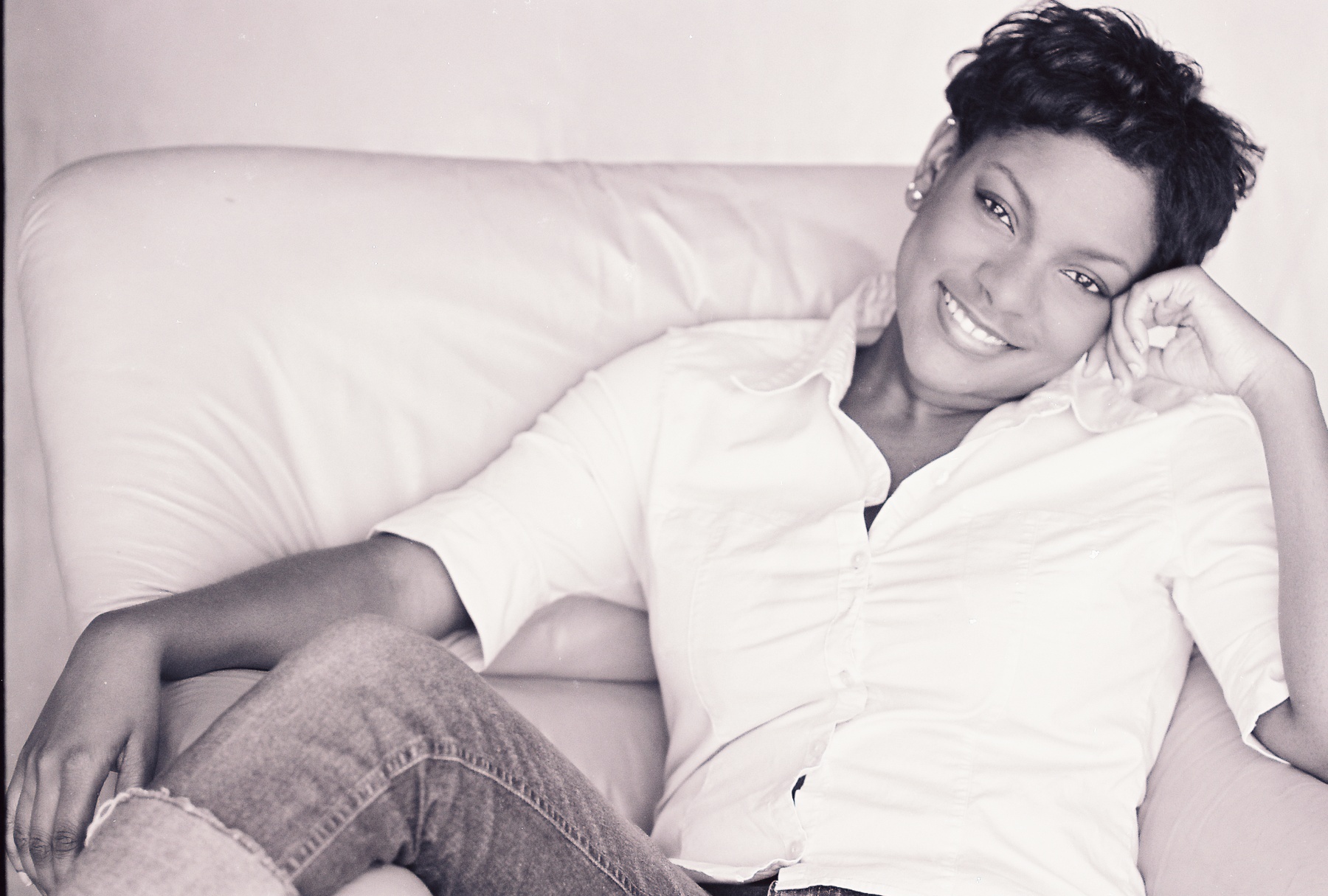 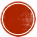 MOST RECENTLY COACHED: 
AIDA OSMAN (HBO’s Rap Sh*t) | ANGELA GIBBS (ABC’s Not Dead Yet) | COCO JONES (Peacock’s BEL-AIR) Grammy Nominated Artist KOSSISKO | Influencer & Actress NAZANIN MANDI (All Blk’s A La Carte) | ISAN ELBA KENDRICK SAMPSON (HBO’s Insecure) | KOFI SIRIBOE (OWN’s Queen Sugar) | PAULINE DYER (CW’s All American) | Social Media Influencer KATIE FLORENCE | UYOATA UDI (Hulu’s Wu-Tang: An American Saga)
Envy Årtists Group   Credits 
 
[ kr] 2022 lanvin  blanc TV광고  TOP 패션모델 
[wr] 2022 베이징 동계올림픽 삼성 갤럭시 광고 
         2021 도쿄 하계올림픽 삼성 갤럭시 광고  -미국 레전드 올림픽 금메달리스트  마이클 존슨 
[us] 2022 애플 tv+ 파친코  시리즈
[kr] 헐리우드 액팅 워크샾 인 서울 2019  with Richie chance  
[us] One more orbit Documentary Film-Terry Virts  우주비행사/작가
[us]Samsung Global Commercial “connected living 2018” 국내 모델.
 [kr]청호 나이스 광고 -전 나사 우주비행사 Terry Virts
 [kr]OB 맥주 Cass 광고 - “고든 램지 “ 광고 모델 & 프로모션
[kr] JTBC “냉장고를 부탁해” 특별 게스트 -고든 램지”
[wr]삼성 갤럭시 기어 글로벌 캠페인 TWINS   -사만다 푸터먼 &아나이스 보르디에 
[us]다큐멘터리 영화- 트윈스터 참여
           “2013 SXSW Film Festival” 다큐멘터리 영화부문 초청작선정
           “부산 국제 영화제 “ 다큐멘터리 영화부문 초청작 선정
         [kr]MBC 휴먼다큐 “사랑” – 입양된 쌍둥이의 영화보다 더 영화같은 만남 (사만다 푸터먼 & 아나이스 보르디어)
 
[us]현대자동차 글로벌 브랜드 캠페인-우주에 있는 아빠에게 보내는  기적같은 메세지
 “Message to Space”
 [uk] 현대자동차 글로벌 브랜드 캠페인 – 전설적인 남극탐험가 ‘어니스트 쉐클턴’ 후손의 남극탐험도전기 “Shackleton Returns”
[kr]현대 카드 광고 -헐리웃 배우 “톰 하디”
[AE]LG TV 아부다비 런칭 프로모션 헐리웃 배우  “메간 폭스”
[wr]삼성 갤럭시 글로벌 캠페인 -자메이카의 봅슬레이팀 /  세계최고 육상선수우사인 볼트 
[wr]삼성 갤럭시 글로벌 올림픽 캠페인 -세계랭킹2위 스노우보더 “stale sandbech”